Detecting and Correcting Bit Errors
COS 463: Wireless Networks
Lecture 8
Kyle Jamieson
Bit errors on links
Links in a network go through hostile environments
Both wired, and wireless:




Consequently, errors will occur on links
Today: How can we detect and correct these errors?

There is limited capacity available on any link
Tradeoff between link utilization & amount of error control
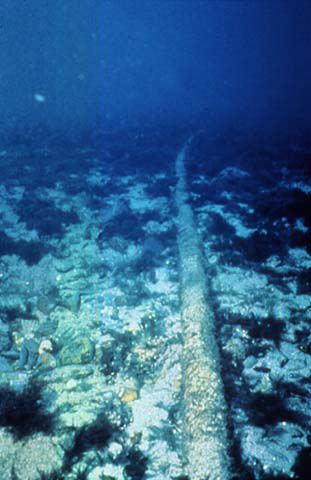 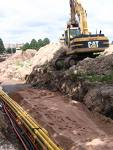 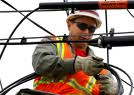 Scattering
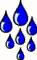 Diffraction
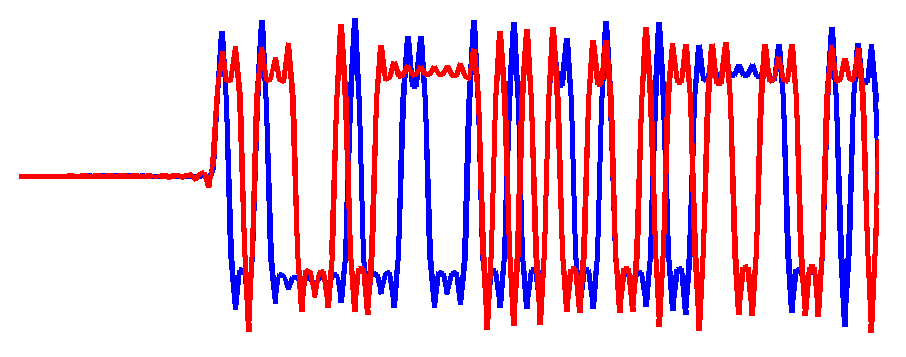 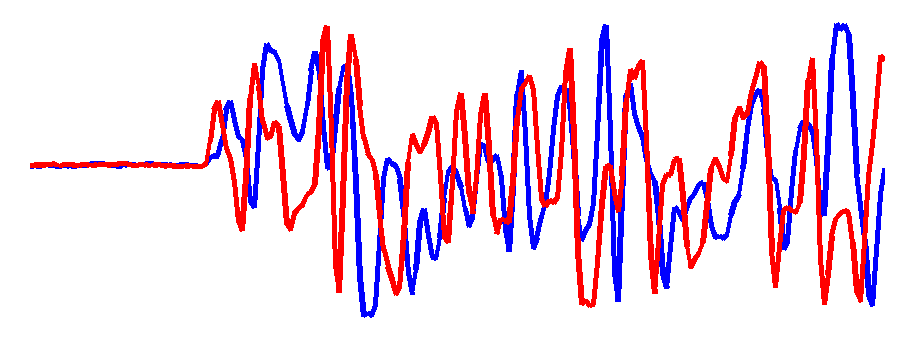 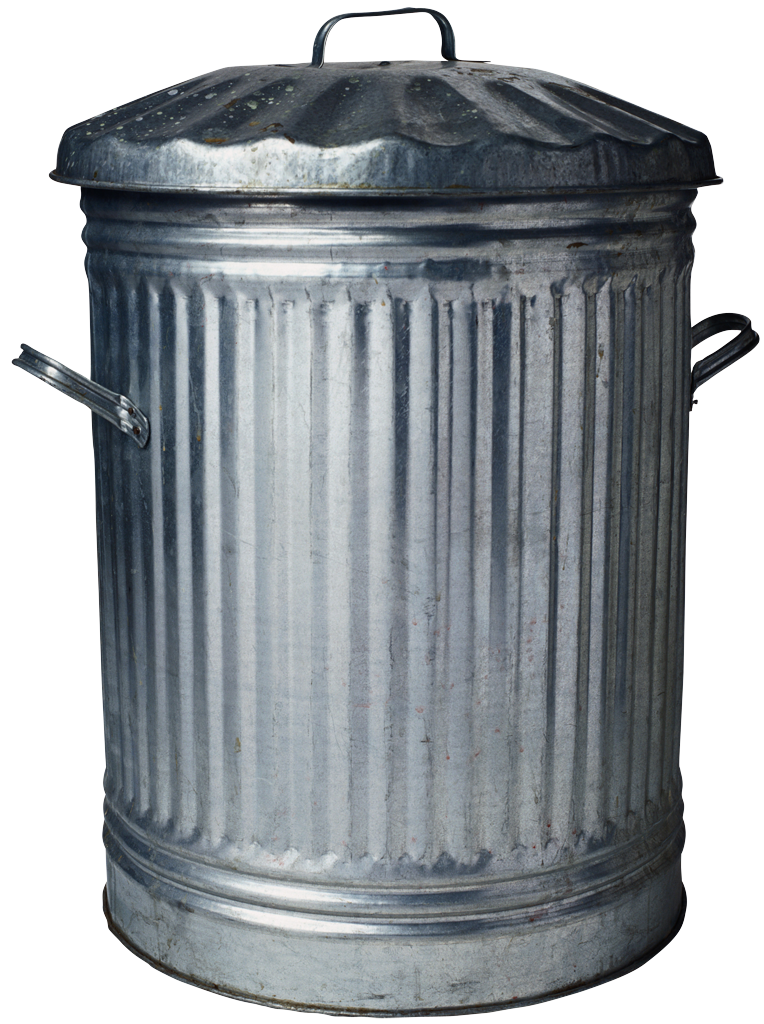 Reflection
2
Today
Error control codes
Encoding and decoding fundamentals
Measuring a code’s error correcting power
Measuring a code’s overhead
Practical error control codes
Parity check, Hamming block code

Error detection codes
Cyclic redundancy check (CRC)
3
Where is error control coding used?
The techniques we’ll discuss today are pervasive throughout the internetworking stack

Based on theory, but broadly applicable in practice, in other areas:
Hard disk drives
Optical media (CD, DVD, & c.)
Satellite, mobile communications
Application
Transport
Network
Link
Physical
In 463, we cover the “tip of the iceberg” in the Internetworking stack
4
Error control in the Internet stack
Transport layer
Internet Checksum (IC) over TCP/UDP header, data
IC
TCP payload
TCP header
5
Error control in the Internet stack
Transport layer
Internet Checksum (IC) over TCP/UDP header, data

Network layer (L3)
IC over IP header only
IC
TCP payload
TCP header
IC
IP payload
IP header
6
Error control in the Internet stack
Transport layer
Internet Checksum (IC) over TCP/UDP header, data

Network layer (L3)
IC over IP header only

Link layer (L2)
Cyclic Redundancy Check (CRC)
IC
TCP payload
TCP header
IC
IP payload
IP header
LL payload
LL header
LL CRC
7
Error control in the Internet stack
Transport layer
Internet Checksum (IC) over TCP/UDP header, data

Network layer (L3)
IC over IP header only

Link layer (L2)
Cyclic Redundancy Check (CRC)

Physical layer (PHY)
Error Control Coding (ECC), or
Forward Error Correction (FEC)
IC
TCP payload
TCP header
IC
IP payload
IP header
LL payload
LL header
LL CRC
PHY payload
8
Today
Error control codes
Encoding and decoding fundamentals
Measuring a code’s error correcting power
Measuring a code’s overhead
Practical error control codes
Parity check, Hamming block code

Error detection codes
Cyclic redundancy check (CRC)
9
Error control: Motivation
Network
00
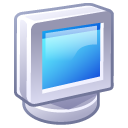 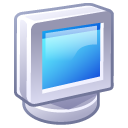 00
01
01
10
10
message
11
11
Receiver
Sender
“Allowed” messages
Every string of bits is an “allowed” message
Hence any changes to the bits (bit errors) the sender transmits produce “allowed” messages

Therefore without error control, receiver wouldn’t know errors happened!
10
Error control: Key Ideas
Reduce the set of “allowed” messages
Not every string of bits is an “allowed” message
Receipt of a disallowed string of bits means that the message was garbled in transit over the network

We call an allowable message (of n bits) a codeword
Not all n-bit strings are codewords!
The remaining n-bit strings are “space” between codewords

Plan: Receiver will use that space to both detect and correct errors in transmitted messages
11
Encoding and decoding
Problem: Not every string of bits is “allowed” 
But we want to be able to send any message!
How can we send a “disallowed” message?

Answer: Codes, as a sender-receiver protocol
The sender must encode its messages ➜ codewords
The receiver then decodes received bits ➜ messages

The relationship between messages and codewords isn’t always obvious!
12
A simple error-detecting code
Let’s start simple: suppose messages are one bit long

Take the message bit, and repeat it once
This is called a two-repetition code
Sender:
00
0
➜
01
10
1
11
➜
13
Receiving the two-repetition code
Suppose the network causes no bit error

Receiver removes repetition to correctly decode the message bits
Sender:
Network:
Receiver:
00
00
0
0
➜
➜
01
10
1
11
11
1
➜
➜
14
Detecting one bit error
Suppose the network causes up to one bit error
The receiver can detect the error:
It received a non-codeword
Can the receiver correct the error?
No!  The other codeword could have been sent as well
Sender:
Network:
Receiver:
00
00
0
0
➜
➜
01
01
Error detected
Error detected
10
10
1
11
11
1
➜
➜
15
Reception with two bit errors
Can receiver detect presence of two bit errors?
No: It has no way of telling which codeword was sent!
Enough bit errors that the sent codeword “jumped over” the space between codewords
Sender:
Network:
Receiver:
00
0
➜
00
0
➜
01
Space between
codewords:
10
1
11
➜
11
1
➜
16
Hamming distance
Measures the number of bit flips to change one codeword into another

Hamming distance between two messages m1, m2: The number of bit flips needed to change m1 into m2

Example: Two bit flips needed to change codeword 00 to codeword 11, so they are Hamming distance of two apart:
00
01
11
17
How many bit errors can we detect?
Suppose the minimum Hamming distance between any pair of codewords is dmin 


Then, we can detect at most dmin− 1 bit errors
Will land in space between codewords, as we just saw





Receiver will flag message as “Error detected”
2 bit errors
dmin = 3
18
Decoding error detecting codes
The receiver decodes in a two-step process:

Map received bits  codeword
Decoding rule: Consider all codewords
Choose the one that exactly matches the received bits
Return “error detected” if none match


Map codeword  source bits and “error detected”
Use the reverse map of the sender
19
A simple error-correcting code
Let’s look at a three-repetition code

If no errors, it works like the two-repetition code:
Sender:
Network:
Receiver:
➜
000
000
0
➜
0
001
001
010
010
100
100
011
011
101
101
110
110
➜
➜
1
111
111
1
20
Correcting one bit error
Receiver chooses the closest codeword (measured by Hamming distance) to the received bits

A decision boundary exists halfway between codewords
Sender:
Network:
Receiver:
➜
000
000
0
➜
0
001
001
Fix error
010
010
Decision boundary
100
100
011
011
101
101
Fix error
110
110
➜
➜
1
111
111
1
21
Decoding error correcting codes
The receiver decodes in a two-step process:

Map received bits  codeword
Decoding rule: Consider all codewords
Choose one with the minimum Hamming distance to the received bits


Map codeword  source bits
Use the reverse map of the sender
22
How many bit errors can we correct?
Suppose there is at least dmin Hamming distance between any two codewords

Then, we can correct at most                  bit flips

This many bit flips can’t move received bits closer to another codeword, across the decision boundary:
Round down
2 bit errors
dmin = 5
Decision boundary
23
Code rate
Suppose codewords of length n, messages length k (k < n)

The code rate R = k/n is a fraction between 0 and 1

So, we have a tradeoff:

High-rate codes (R approaching one) correct fewer errors, but add less overhead

Low-rate codes (R close to zero) correct more errors, but add more overhead
24
Today
Error control codes
Encoding and decoding fundamentals
Measuring a code’s error correcting power
Measuring a code’s overhead
Practical error control codes
Parity check, Hamming block code

Error detection codes
Cyclic redundancy check (CRC)
25
Parity bit
Given a message of k data bits D1, D2, …, Dk, append a parity bit P to make a codeword of length n = k + 1

P is the exclusive-or of the data bits: 
P = D1 ⊕ D2 ⊕ ⋯ ⊕ Dk

Pick the parity bit so that total number of 1’s is even
k data bits
parity bit
011100
1
26
Checking the parity bit
Receiver: counts number of 1s in received message
Even: received message is a codeword

Odd: isn’t a codeword, and error detected
But receiver doesn’t know where, so can’t correct

What about dmin?
Change one data bit  change parity bit, so dmin = 2
So parity bit detects 1 bit error, corrects 0

Can we detect and correct more errors, in general?
27
Two-dimensional parity
Break up data into multiple rows
Start with normal parity within each row (pi)
Do the same down columns (qi)
Add a parity bit r covering row parities

This example has rate 16/25
pj =	dj,1	⨁ dj,2 	⨁ dj,3 	⨁ dj,4
qj =	d1,j	⨁ d2,j 	⨁ d3,j 	⨁ d4,j
r =	p1 	⨁ p2 	⨁ p3 	⨁ p4
28
Two-dimensional parity: Properties
Flip 1 data bit, 3 parity bits flip
Flip 2 data bits, ≥ 2 parity bits flip
Flip 3 data bits, ≥ 3 parity bits flip


Therefore, dmin = 4, so
Can detect ≤ 3 bit errors
Can correct single-bit errors (how?)


2-D parity detects most four-bit errors
29
Block codes
Let’s fully generalize the parity bit for even more error detecting/correcting power

Split message into k-bit blocks, and add n−k parity bits to the end of each block:

This is called an (n, k) block code
k bits
n−k bits
data bits
parity bits
codeword: n bits
30
A higher rate error correcting code?
What if we repeat the parity bit 3×?
P = D1 ⊕ D2 ⊕ D3 ⊕ D4; R = 4/7

Flip one data bit, all parity bits flip.  So dmin = 4?
No!  Flip another data bit, all parity bits flip back to original values!  So dmin = 2

What happened?  Parity checks either all failed or all succeeded, giving no additional information
D1D2D3D4
P P P
31
Hamming (7, 4) code
n − k = 3 bits
k = 4 bits
P1
D1D2D3D4
P1P2P3
P3
P2
P1 = D1
P2 = D1
P3 =
⊕ D2
⊕ D2
⊕ D3
⊕ D3
⊕ D3
⊕ D4

⊕ D4
D1
D4
D2
D3:all
32
Hamming (7, 4) code: dmin
Change one data bit, either:
Two Pi change, or
Three Pi change

Change two data bits, either:
Two Pi change, or 
One Pi changes
P1
P3
P2
D1
D4
dmin = 3: Detect 2 bit errors, correct 1 bit error
D2
D3:all
33
Hamming (7, 4): Correcting One Bit Error
Infer which corrupt bit from which parity checks fail:

P1 and P2 fail ⇒ Error in D1
P2 and P3 fail ⇒ Error in D2
P1, P2, & P3 fail ⇒ Error in D3
P1 and P3 fail ⇒  Error in D4

What if just one parity check fails?
P1
P3
P2
D1
D4
D2
Summary: Higher rate (R = 4/7) code correcting one bit error
D3:all
34
Today
Error control codes

Error detection codes
Cyclic redundancy check (CRC)
35
Cyclic redundancy check (CRC)
Most popular method error detecting code at L2
Found in Ethernet, Wi-Fi, token ring, many many others

Often implemented in hardware at the link layer

Represent k-bit messages as degree k − 1 polynomials
Each coefficient in the polynomial is either zero or one, e.g.:
k = 6 bits of message
1        0       1        1       1       0
M(x) = 1x5 + 0x4 + 1x3 + 1x2 + 1x + 0
36
Modulo-2 Arithmetic
Addition and subtraction are both exclusive-or without carry or borrow
Multiplication example:
Division example:
1
1
0
1
1101
110
101110
110
110
0000
111
110
11010
011
110100
000
101110
110
110
37
CRC at the sender
M(x) is our message of length k
e.g.: M(x) = x5 + x3 + x2 + x  (k = 6)

Sender and receiver agree on a generator polynomial G(x) of degree g − 1 (i.e., g bits)
e.g.:  G(x) = x3 + 1  (g = 4)

Calculate padded message T(x) = M(x)∙xg−1
i.e., right-pad with g − 1 zeroes
e.g.: T(x) = M(x)∙x3 = x8 + x6 + x5 + x4
1 0 1 1 1 0
1 0 0 1
1 0 1 1 1 0
0 0 0
38
CRC at the sender
Divide padded message T(x) by generator G(x)
The remainder R(x) is the CRC:
0
0
1
1
1
1
1 0 0 1
1 0 1 1 1 0
0 0 0
1 0 0 1
0 1 0 1
0 0 0 0
1 0 1 0
1 0 0 1
0 1 1  0
0 0 0  0
1 1  0 0
1 0  0 1
1  0 1 0
1  0 0 1
0 1 1
R(x) = x + 1
39
CRC at the sender
The sender transmits codeword C(x) = T(x) + R(x)
i.e., the sender transmits the original message with the CRC bits appended to the end

Continuing our example, C(x) = x8 + x6 + x5 + x4 + x + 1
1 0 1 1 1 0
0 1 1
40
Properties of CRC codewords
Remember: Remainder [ T(x)/G(x) ] = R(x)

What happens when we divide C(x) / G(x)?

C(x) = T(x) + R(x) so remainder is

Remainder [ T(x)/G(x) ] = R(x), plus 

Remainder [ R(x)/G(x) ] = R(x)

Recall, addition is exclusive-or operation, so:

Remainder [ C(x)/G(x) ] = R(x) + R(x) = 0
41
Detecting errors at the receiver
Divide received message C′(x) by generator G(x)
If no errors occur, remainder will be zero
0
0
1
1
1
1
1 0 0 1
1 0 1 1 1 0
0 1 1
1 0 0 1
0 1 0 1
0 0 0 0
1 0 1 0
1 0 0 1
0 1 1  0
0 0 0  0
1 1  0 1
1 0  0 1
1  0 0 1
1  0 0 1
0 0 0  no error detected
42
Detecting errors at the receiver
Divide received message C′(x) by generator G(x)
If errors occur, remainder may be non-zero
0
0
1
1
1
1
1 0 0 1
1 0 1 1 1 1
0 1 1
1 0 0 1
0 1 0 1
0 0 0 0
1 0 1 1
1 0 0 1
0 1 0  0
0 0 0  0
1 0  0 1
1 0  0 1
0  0 0 1  error detected
43
Detecting errors at the receiver
Divide received message C′(x) by generator G(x)
If errors occur, remainder may be non-zero
0
0
1
1
1
1
1 0 0 1
1 0 1 1 1 1
0 1 0
1 0 0 1
0 1 0 1
How many errors can the CRC detect?
☟
How do we choose generator G(x)?
0 0 0 0
1 0 1 1
1 0 0 1
0 1 0  0
0 0 0  0
1 0  0 1
1 0  0 1
0  0 0 0  undetected error!
44
Detecting errors with the CRC
The error polynomial E(x) = C(x) + C′(x) is the difference between the transmitted and received codeword
E(x) tells us which bits the channel flipped

We can write the received message C′(x) in terms of C(x) and E(x): C′(x) = C(x) + E(x), so:
Remainder [C′(x) / G(x) ] = Remainder [ E(x) / G(x) ]

When does an error go undetected?
When Remainder [ E(x) / G(x) ] = 0
45
Detecting single-bit errors w/CRC
Suppose a single-bit error in bit-position i: E(x) = xi

Choose G(x) with ≥ 2 non-zero terms: xg−1 and 1

Remainder [ xi / (xg−1 + ⋯ + 1) ] ≠ 0, e.g.:




Therefore a CRC with this choice of G(x) always detects single-bit errors in the received message
1
1 0 0 1
0 0 1 0 0 0
1 0 0 1
1
46
Error detecting properties of the CRC
The CRC will detect:
All single-bit errors
Provided G(x) has two non-zero terms
All burst errors of length ≤ g − 1
Provided G(x) begins with xg−1 and ends with 1
Similar argument to previous property
All double-bit errors
With conditions on the frame length and choice of G(x)
Any odd number of errors
Provided G(x) contains an even number of non-zero coefficients
47
Error detecting code: CRC
Far less overhead than error correcting codes
Typically 16 to 32 bits on a 1,500 byte (12 Kbit) frame

Error detecting properties are more complicated

But in practice, “missed” bit errors are exceedingly rare
48
Friday Precept:
Work on Lab 2

Tuesday Topic:
Convolutional Codes
49